Justice Wellbeing Toolkit Update
Practice Development Manager
Nikki Kilburn
Social Care Consultant
David Strathearn
Initial HSPC brief
Develop a group work wellbeing resource for community and prison justice services.

Through Co-production
Review existing resources.
Connect with services.
Identify needs and gaps.
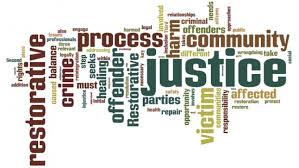 Research and Information
Literature review – existing resources.

Focus groups and visits to gain an understanding of: 
Service location on pathway.
Current practice, value and purpose of existing MH/ wellbeing support.
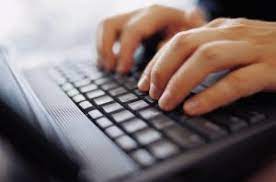 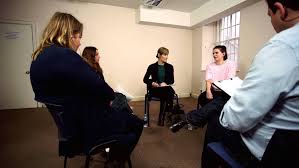 Issues for people providing services
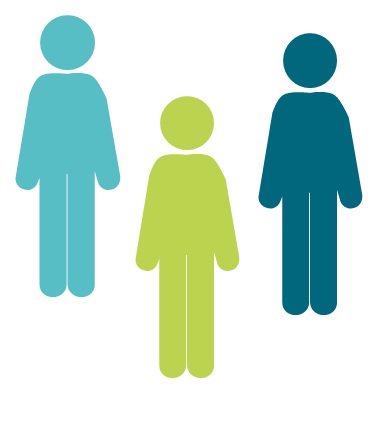 Issues for people using services
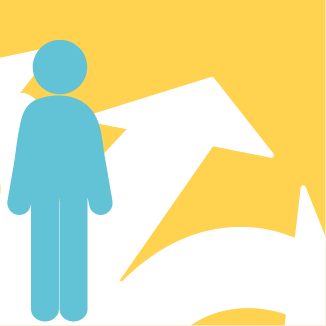 The ask
Conversation tools   
Group work resources 
Time frames for use of tools  
Complement existing practice 
Training and guidance  
Quality assurance and evaluation  
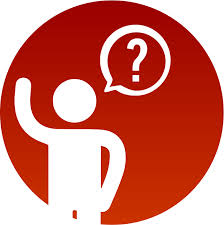 The plan
Conversation tools
Lets talk Mental Health
Self Care Foundation Stones 
Vicarious Trauma and Keeping Well 
Using Compassionate language 
Lets talk self harm 
Telling My Story/Listening to a person’s story
Trauma Informed Practice in Supervision
Coping with Anxiety
Lets talk Identity
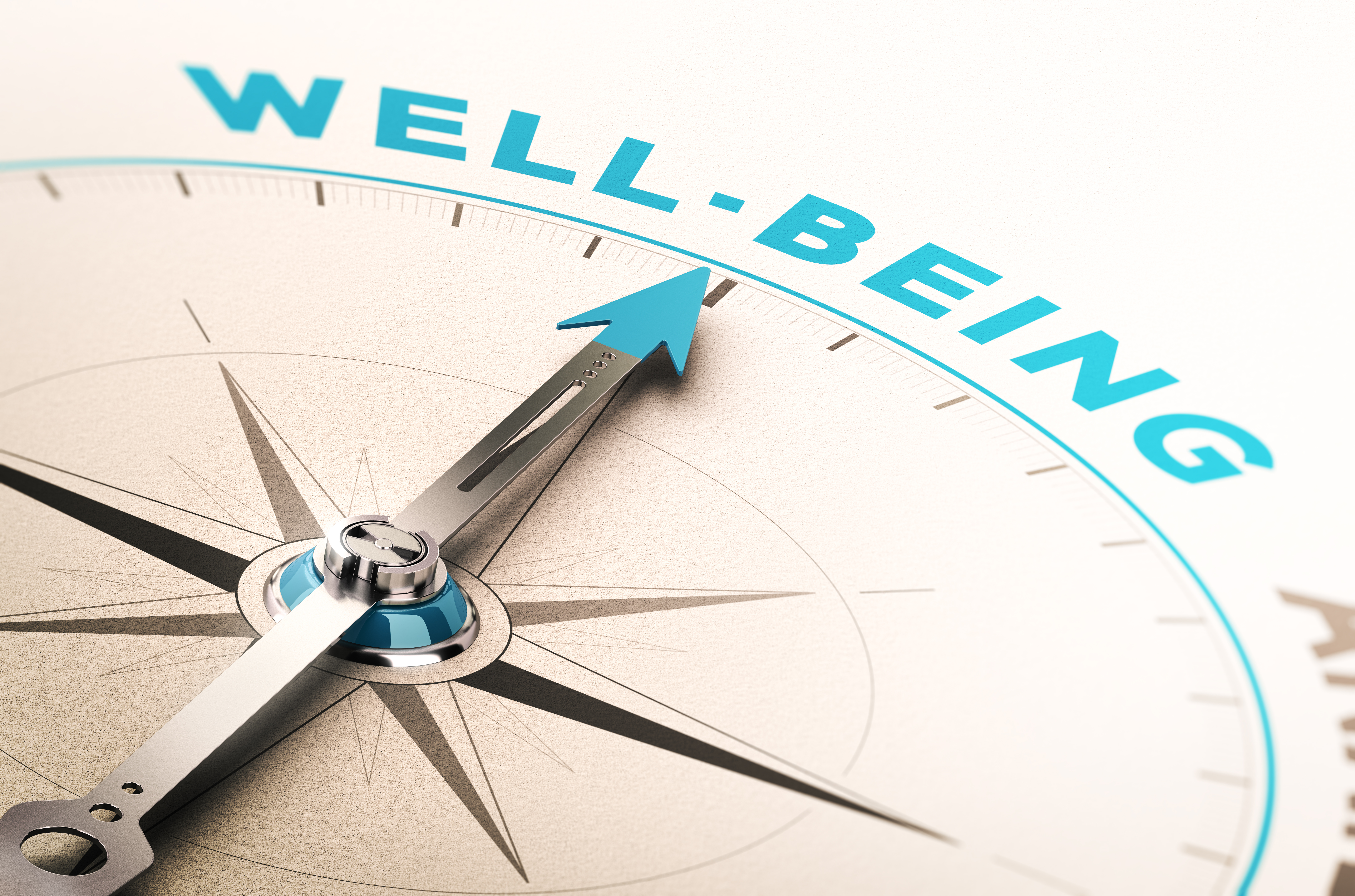 Thank you 
Questions?